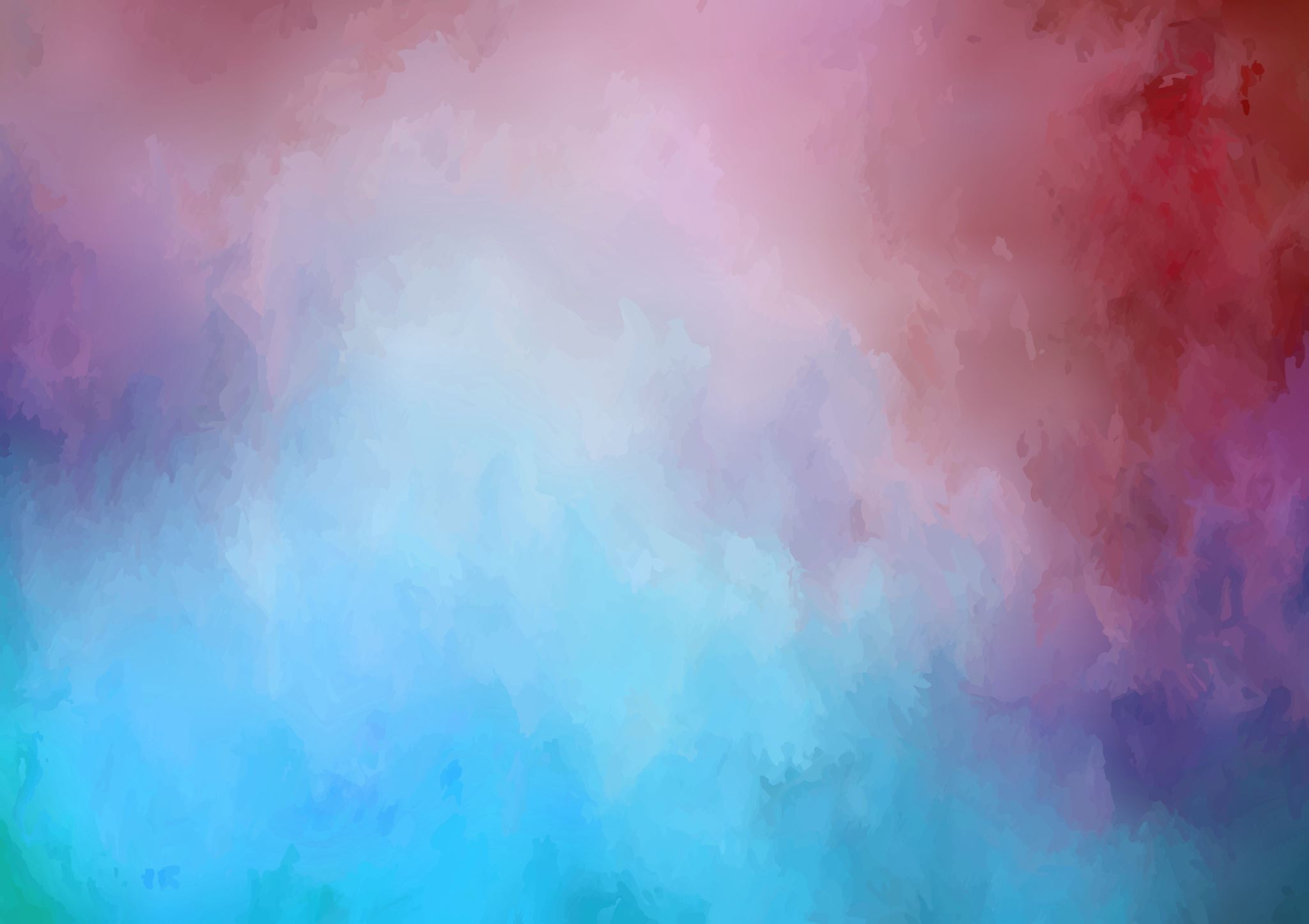 Small and disadvantaged businesses under the MPC after Students for Fair Admissions v. Harvard
Assessing states’ minority-owned business programs at risk for using race-based preferences
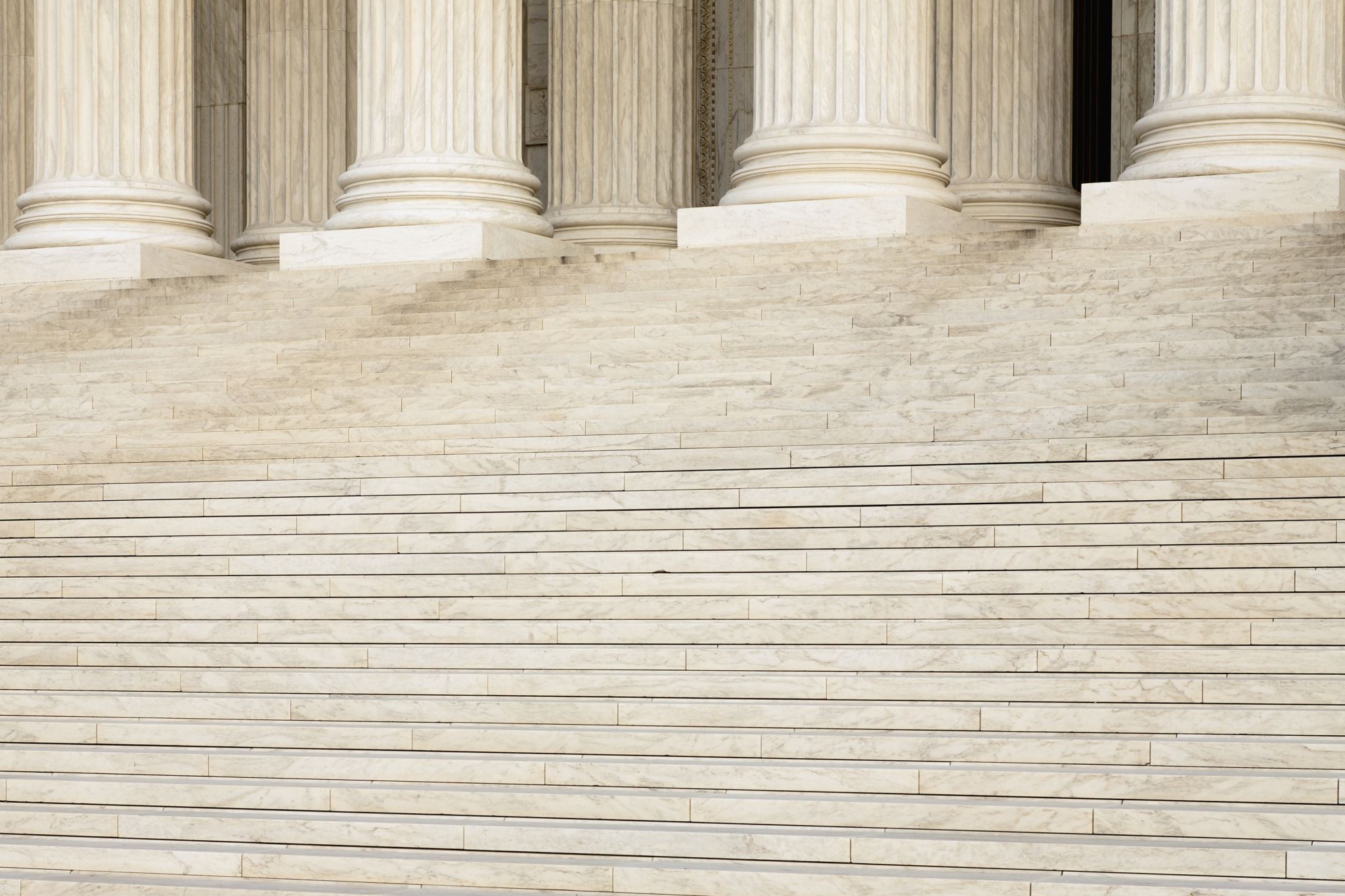 Introduction
What will the landscape of small and minority-owned business programs look like?
How will state programs be affected? 
What does the case law require and how does this impact the state’s existing program?
How does the MPC framework establish minority-owned business programs?
Performed a survey of 12 states analyzing both the variety and similarities between their minority-owned business program
Analyzing program language
2
Agenda
3
What does the MPC state?
MPC states it is designed to be a “model” rather than a “uniform” procurement code
Accommodate diverse and politically divergent governments
Article 11 ASSISTANCE TO SMALL AND DISADVANTAGED BUSINESSES; FEDERAL ASSISTANCE OR CONTRACT PROCUREMENT REQUIREMENTS
Disadvantaged Businesses “small business which is owned or controlled by a majority of persons, not limited to members of minority groups, who have been deprived of the opportunity to develop and maintain a competitive position in the economy because of social disadvantages.” No rebuttable presumption of disadvantage – inclusive, not exclusive
Assistance Programs (PART B) State’s obligation to help disadvantaged businesses contract with the State – Facilitation 
Mandatory duties
Special publications
Source Lists
Training programs
Progress Payments
Compliance with Federal Programs (PART C) Where federal assistance is applicable 
Part D – Other Socioeconomic Procurement Programs –Reserved for state’s programs
“Article 11 provides socioeconomic policies that a State may wish to amplify.”
4
Model Procurement Code for State and Local Governments (with commentary) (2000).
Federal 8(a) program
Sections 7(j)(10) and 8(a) of the Small Business Act (15 U.S.C. §§ 636(j)(10) and 637(a)) authorizes the U.S. Small Business Administration (SBA) to establish a business development program, also known as the 8(a) Business Development program.
“with respect to the Administration’s business development programs the Congress finds—that the opportunity for full participation in our free enterprise system by socially and 	economically disadvantaged persons.” 15 U.S.C. 631(f)(1)(A). 
“There is a rebuttable presumption that the following individuals are socially disadvantaged: Black Americans; Hispanic Americans; Native Americans …Asian Pacific Americans … Taiwan, Laos, Cambodia (Kampuchea), Vietnam, Korea…” 13 CFR 124.103(b)(1)
FAR Part 19
8(a) participants are eligible for small business contracting benefits
Sole source benefits FAR 19.800(b)
Set-aside allotments FAR 19.5
Preferences in contracting
How this applies to the state programs
Many states mold their program to the federal standards in order to receive federal funding
North American Industry Classification System (NAICS)  allows for certification for federal and many state contracting opportunities
5
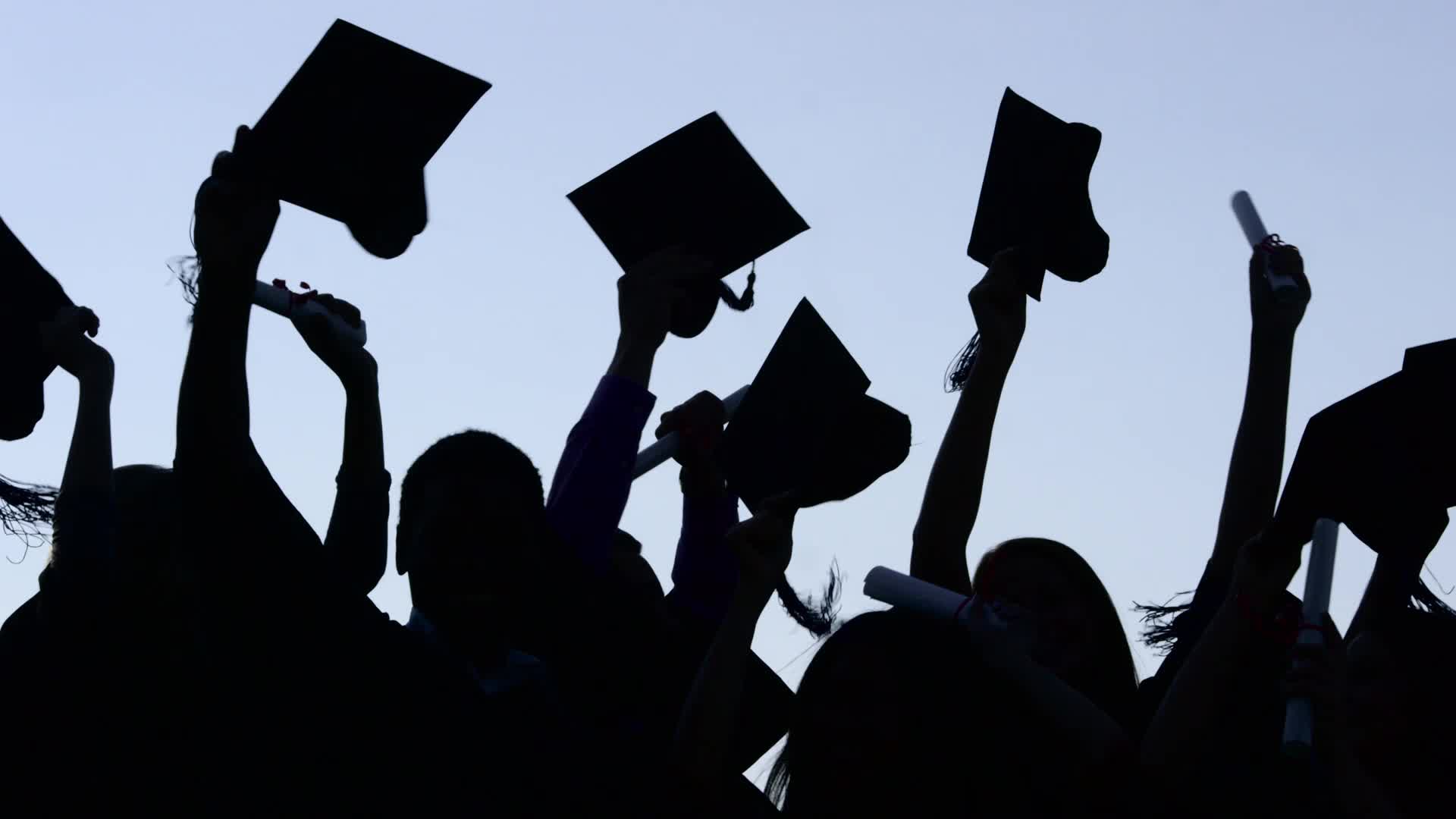 Students for Fair Admissions, Inc. v. President & Fellows of Harv. Coll., 143 S. Ct. 2141 (2023)
Whether race-based admission systems are a violation of the Equal Protection Clause of the Fourteenth Amendment
Exceptions to the Equal Protection Clause “must survive a daunting two-step examination known in our cases as ‘strict scrutiny.’” Students for Fair Admissions, Inc., 143 S. Ct. at 2162
Furthering compelling interests? No
Attempting to alleviate harm to disadvantaged minority groups and introduce diversity – not a sufficiently coherent or logically tied interest. Id. at 2166. 
Narrowly Tailored?
No end goal – inarticulate goal outside of quotas
Affirmative action case that overturned race-based affirmative actions
Removing race-based affirmative action programs
Set a new standard for the constitutionality of affirmative action programs with race-based preferences
6
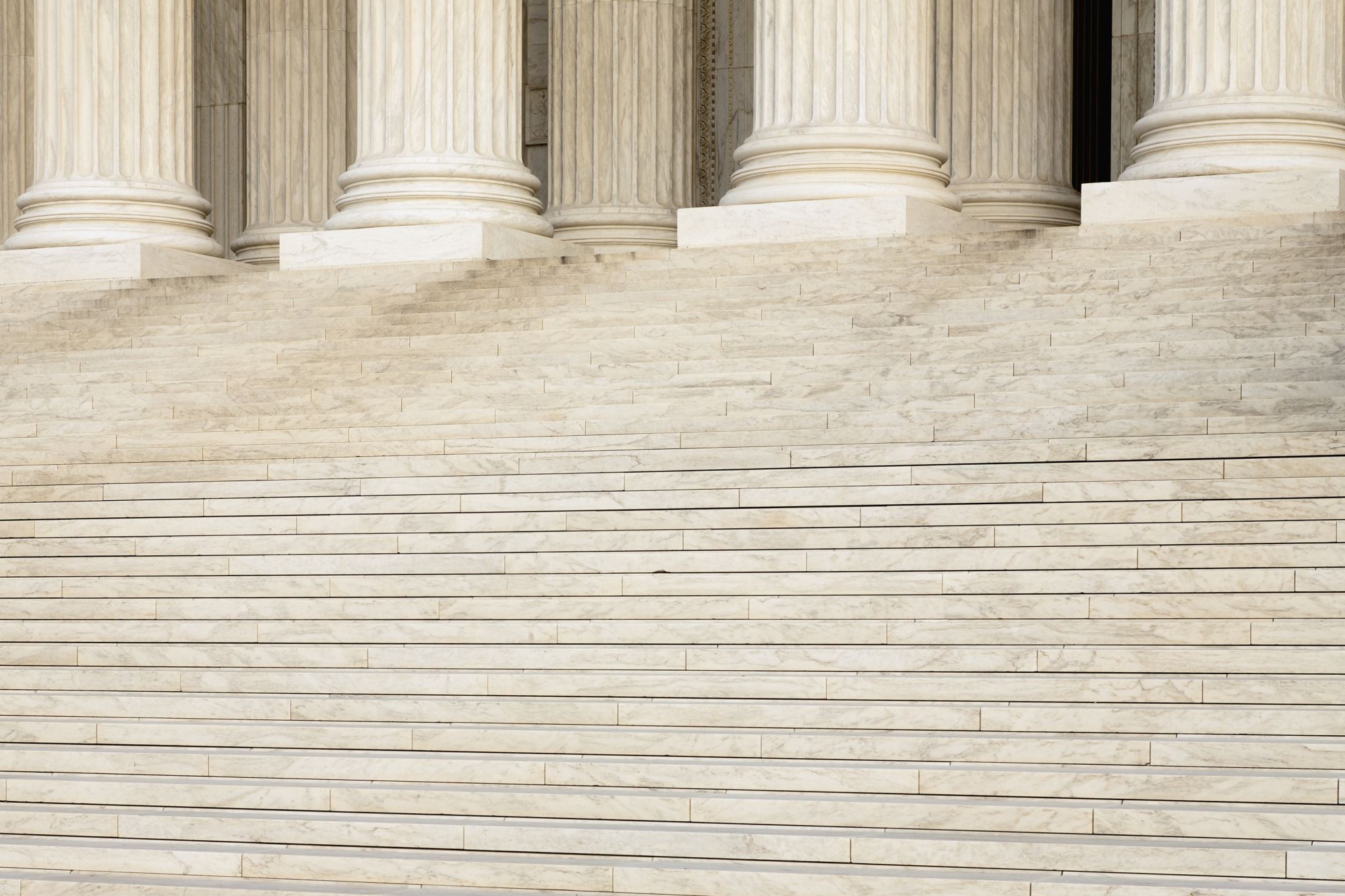 Ultima Servs. Corp. v. United States Dep't of Agric., 2023 U.S. Dist. LEXIS 124268.
U.S. District Court for the Eastern District of Tennessee case struck down agency’s use of a race-based 8(a) program
Ultima claims USDA engaged in race-based discrimination when the plaintiff was no longer eligible to compete in an 8(a) contract
Can the SBA use a “rebuttable presumption” for minority groups in order to qualify them for preferential government contract awards? 
No. Cannot assume a small business is socially and economically disadvantaged based on the owner’s race
“When examining racial classifications, courts apply strict scrutiny.” citing Students for Fair Admissions at *33. 
“remediating specific, identified instances of past discrimination” citing Students for Fair Admissions at *34. 
No compelling interest – rebuttable presumption did not prove any meaningful remediation for racial discrimination in government contracting 
Not narrowly tailored – presumption of disadvantage is inflexible
Precedent for other cases?
7
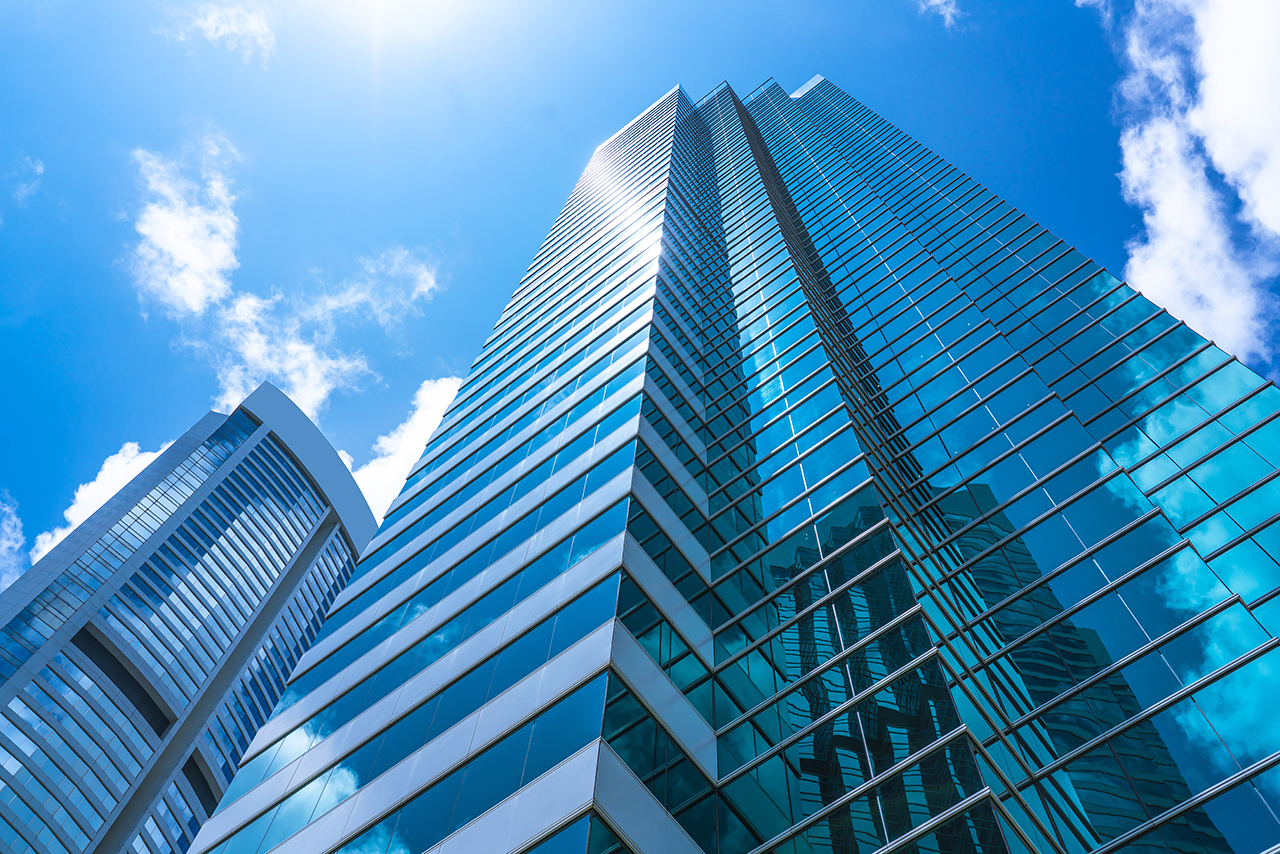 Federal response?
In response to Ultima, SBA stated…
“Under DOJ guidance regarding the Court’s order, SBA is requiring all 8(a) participants who originally relied upon the presumption of social disadvantage in their application to re-establish their 8(a) Program eligibility by completing a social disadvantage narrative. ” Updates on the 8(a) Business Development program, U.S. Small Business. Admin.,(last updated Sept. 26, 2023) https://www.sba.gov/federal-contracting/contracting-assistance-programs/8a-business-development-program/updates-8a-business-development-program.
Rebuttable presumption -> Preponderance of the evidence
Disadvantage narrative must show bias and subsequent negative impact
Recommending resubmission for current applicants
Excluding Indian tribes, Alaska Native Corporations, Native Hawaiian Organizations, or Community Development Corporations.
8
Partial State Survey performed to analyze varying programs and associated risk
Methodology disclaimer
Not a Constitutional analysis – not trying to solve the state program
Excluded regional contracting programs
Assessed each program based on state language 
Looking at the state’s online programs
Eligibility requirements
Application documents
Certification
E.g., Oregon’s official website for their program states, “Minority Business Enterprise (MBE) and Women Business Enterprise (WBE) certifications are for minority-owned and women-owned businesses seeking opportunities for state, county, and city government, and special jurisdiction (e.g. hospitals and universities) contracts. M/WBE are based on the individual rather than the size of the business.” (emphasis added)
Survey of State Programs at Risk
9
What did the Survey Measure?
States Surveyed (12)
California
Oregon
Washington 
Maryland
New York
Alabama
Georgia
Florida
Arizona
Nevada
Virginia*
South Carolina
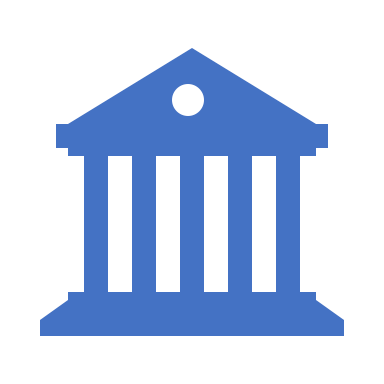 Analysis of language and risk
Flagged language mentioning specific ethnicity or race
E.g., Asian, Black, Hispanic…etc.
Rebuttable presumption of disadvantaged status?
10
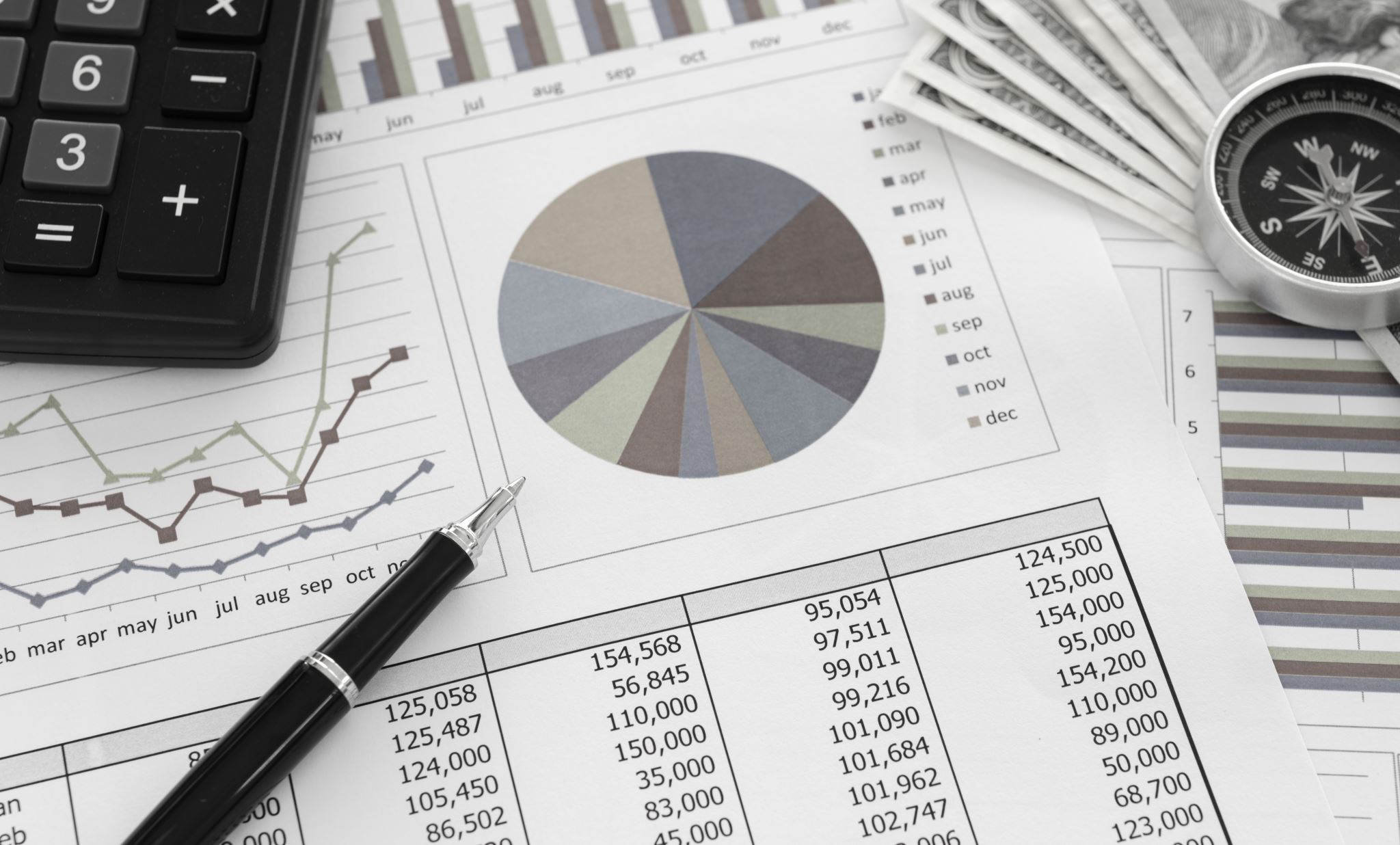 Summary of Findings
11
What now?
12
Thank you!
Katlyn Har – Katlyn.har@gmail.com
13